Morning Meeting Day 30
Friendship and Birthdays
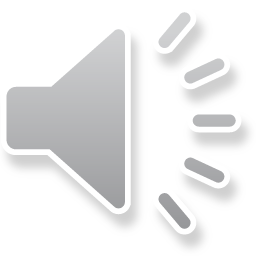 Do you have birthday parties? What kind?
Who do you invite to the parties?
Do you get invited to parties?
Have you ever been invited to a birthday party but didn’t want to go? What did you do?
Have you ever had someone you invited to a party not show up? How did it make you feel?
Birthday Parties
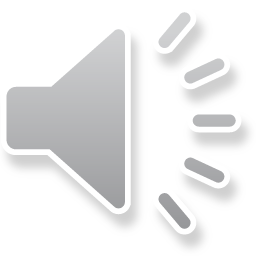 I love parties, but I’m always afraid no one will come.
I love to plan the parties and the guest list and the things we will do at the party, but when no one shows….
How would you feel if no one came to your party? How would you react towards those people the next time you say them?
I Personally Hate Parties
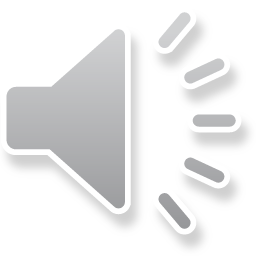 Do you think Auggie’s mom knew why certain people didn’t come?
Do you think it bothered Auggie that so many didn’t come?
What is the lesson to be learned here?
Who is Auggie’s real friend?
Auggie’s Birthday
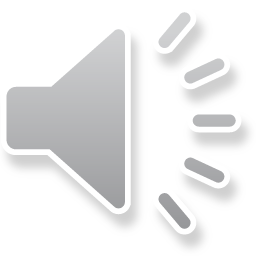 What did the pumpkin do when he had a crack? He put on a pumpkin patch! - Allie Landry

Why are skeletons so calm? Because nothing gets under their skin! - Charlotte Perry

Why did the headless horseman go into business? Because he wanted to get ahead in life! - Charlotte Perry

Which side of a parrot has the most feathers? The inside! - Brycen Costello
4 Williston Joke Factory
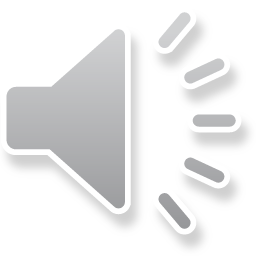 Where do fish go on vacation?
Where do zombies go on vacation?
Where do turkeys go to dance?
Why should you not tell secrets in a corn field?
Today’s Celebrations and Jokes
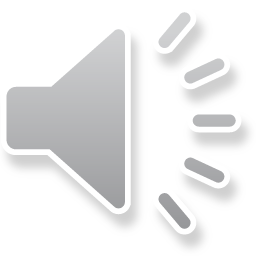